INTRODUCTION  TO  MECHANISMS  OF TRAUMA AND TREATMENT PRIORITIES

DR. HAMAD ALQAHTANI
ASSISTANT PROFESSOR  & CONSULTANT HEPATOBILIARY SURGEON
1
Done by : 428 surgery team
428 surgery team
2
428 surgery team
3
428 surgery team
Pre Hospital Care:
The objective of pre-hospital care is to prevent further injury, initiate resuscitation and transport the patient safely and rapidly to the most appropriate hospital.

Most important things in pre hospital care :
Airway control
Fluid resuscitation


Transportation either by:
 Ground Ambulance ,or
 Helicopter
4
428 surgery team
Initial Evaluation and Resuscitation of the 
Injured Patient
In the ER:
Primary survey and secondary survey


Primary Survey “the most important”
5
428 surgery team
The goal of primary survey is to identify and treat conditions that constitute an immediate threat to life 

  ATLS* provides a structured approach to the trauma patient with standard Algorithms of care.
 
  It emphasizes the “golden hour”** concept that timely prioritized interventions are necessary to prevent death.

  The ATLS Course refers to the primary survey as assessment of the “ABC” (Airway with cervical spine protection, Breathing and Circulation).—ABC

  Although the concepts within primary survey are presented in a sequential fashion in reality they often proceed simultaneously. Life-threatening
*Advanced Trauma Life Support.
**The first hours when the pt. reaches the ER.
6
428 surgery team
(A) 
Airway Management with cervical spine protection
7
428 surgery team
a ) Conscious patient who do not  show tachypnea and have  normal  voice do not require early attention to the airway.
8
428 surgery team
b) Patients with penetrating neck injuries and an expanding 	hematoma, evidence of chemical or thermal injuries to the 	mouth, nares or hypopharynx, extensive subcutaneous air 	in the neck, complex maxillofacial trauma or airway 	bleeding, in these cases elective intubation should be 	performed.  These patients may initially have a satisfactory 	airway but they may become obstructed if soft tissue swelling , hematoma formation, or edema progress.
9
428 surgery team
c) Establishment of a definitive airway ,immediate intubation, (i.e. endotracheal intubation) is indicated in patients with apnea, inability to protect the airway due to altered mental status, impending airway compromise due to inhalation injury, hematoma, facial bleeding, soft tissue swelling or aspiration, and inability to maintain oxygenation. Altered mental status is the most common indication for intubation in the ER for traumatic pt .
10
428 surgery team
Options for Endotracheal Intubation Include
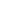 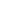 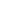 11
428 surgery team
1) Nasotracheal intubation:  It is contraindicated in  extensive maxillofacial injuries. Because it may make more injuries.
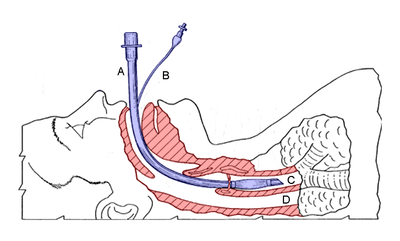 12
428 surgery team
2) Orotracheal intubation:  It is the most common technique used to establish a definitive airway.
	  Because all patients are presumed to have cervical spine 		injuries, manual in-line cervical immobilization is              essential especially in unconscious pts we should protect the cervical spines..
	  Correct endotracheal placement is verified with:
	      Direct laryngoscopy, you see the tube going to the vocal cords.    
	      Capnography, if u connect the pt. on the ventilator you will see high CO2..<< at least it’s in the trachea.
	       clinicaly: Audibility of bilateral breath sounds, by auscultation.
	      And finally Chest X-Ray, only when the pt. is stable.
3) Surgical Routes:
Cricothyroidotomy:  Patients in whom attempts at intubation have failed or who are precluded from intubation due to extensive facial injuries.
no complication that affect the vessels  cuz u go to the membrane directly >> no stenosis 

b) Emergent Tracheostomy:  Is indicated in a patient with extensive laryngeal injury  it may cause complications that damage the vessels >>Stenosis  .
13
428 surgery team
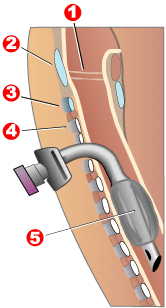 14
428 surgery team
(B)
Breathing and Ventilation
15
Once a secure airway is obtained, adequate oxygenation and ventilation must be assured.  All injured patients should receive supplemental oxygen and be monitored by pulse oximetry.

The following conditions constitute an immediate threat to life due to inadequate ventilation and should be recognized during the primary survey..  the main 3 conditions that you sould take care of it :
	       1.  Tension pneumothorax
	       2.  Open pneumothorax
            3.  Flail chest with underlying pulmonary contusion
428 surgery team
16
428 surgery team
1.  Tension Pneumothorax
17
428 surgery team
Tension pneumothorax: is the accumulation of air in the pleural cavity with lung making like 1-way valve ,allowing the air to enter without going out..
Diagnosis:  Respiratory distress and hypotension in combination with any of the following physical signs in 
patients with chest trauma.
	 	  Tracheal deviation away from the affected side e.g accumlulation of air in the rt lung will deviate the trachea to the opposite side .
		  Lack or decreased breath sounds on the affected side this is  most IMP .
	 	  Subcutaneous emphysema on the affected side 
	 	  Distended neck veins due to impendence of superiorvena
		    cava, but the neck veins may be flat due to systemic 		         hypovolemia. 


e,g. if there is a tension pneumothorax on the right side, this will push the heart to the left and twist the SVC and then congestion of the face and upper limbs and distension of neck veins b/c there is obstruction of venous return. But if the pt. is hypovolemic, the veins will not distended because of  losing of  blood ..
18
428 surgery team
In cases of tension pneumothorax, the parenchymal tear in the lung act as a one-way valve, with each inhalation allowing additional air to accumulate in the pleural space. The normally negative intrapleural pressure becomes positive which depresses the ipsilateral hemidiapgragm and shift the mediastinal structures into the contralateral chest. Subsequently the contralateral lung is compressed and the heart rotates about the superior and inferior vena cava, this decreases venous return and ultimately decreases  cardiac output which results in cardiovascular collapse.
19
Treatment:
  Immediate needle thoracostomy decompression with a 	14 gauge angiocatheter in the second intercostal space 	in the midclavicular line 

Tube thoracostomy (chest tube) in the fifth intercostal space in the midaxillary line immediately in the emergency department  before the chest radiograph.
428 surgery team
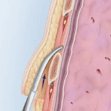 20
428 surgery team
2.  Open Pneumothorax (or sucking chest wound).
21
428 surgery team
This occurs with full-thickness loss of the chest wall, permitting free communication  between the pleural space and the  atmosphere. This compromises ventilation due to equilibration of atmospheric  and pleural pressures which prevents lung inflation and alveolar ventilation and result in  hypoxia and *hypercarbia



*Hypercarbia = high level of CO2
22
428 surgery team
Treatment: 
  
	Closure of the chest wall defect if its’ small and tube thoracostomy if it’s large defect
23
3.  Flail Chest.
428 surgery team
24
428 surgery team
 It occurs when three or more contiguous ribs are fractured in at least to locations                                                                        
                                                                    
  Paradoxical movement of this free-floating segment of chest wall  .

 Rarely the additional work of breathing and chest wall pain caused by the flail segment is sufficient to compromise   ventilation. 
  
Resultant hypoventilation and hypoxemia may require 	 intubation and mechanical ventilation.

This flail chest most of the time it associated with contusion of the lung underlying the trauma..
25
428 surgery team
Note

It occurs when multiple adjacent ribs are broken in multiple places, separating a segment, so a part of the chest wall moves independently. The number of ribs that must be broken varies by differing definitions: some sources say at least two adjacent ribs are broken in at least two places, some require three or more ribs in two or more places. The flail segment moves in the opposite direction as the rest of the chest wall: because of the ambient pressure in comparison to the pressure inside the lungs ,  it goes in while the rest of the chest is moving out, and vice versa. This so-called "paradoxical motion" can increase the work and pain involved in breathing
26
428 surgery team
(C)
Circulation with Hemorrhage Control.
27
428 surgery team
1) Blood pressure and pulse should be measured manually at least every 5 minutes in patient with significant blood loss until 
normal vital signs values are restored.

2) Two peripheral catheters, 15- 16 gauge or larger in adults.

3) Fluid resuscitation. We start with crystalloids like normal saline or renger’s but rengers is better b/c the normal saline contains large amount of Cl- >> can lead to more hyperchloremic metabolic acidosis and the pt. is already has metabolic acidosis..

4) Blood should be drawn simultaneously and send for measurement of hematocrit level, as well as for typing and cross-matching for possible blood transfusion in patient with evidence of hypovolemia.

5) If peripheral angiocatheter access is difficult, saphenous vein cutdown at the ankle provide excellent access.
28
428 surgery team
6) Additional venous access through femoral or subclavian vein(can be used for CVP* measurement).

7) Intraosseous needle can be placed in the proximal tibia (preferred) or distal femur of an unfractured extremity for fluid resuscitation in patient under 6 years of age .

8) External control of hemorrhage should be achieved promptly while circulating volume is restored.  Manual compression of open wounds with ongoing bleeding should be done with a single 4 x 4 gauze and a gloved hand.  Blind clamping of bleeding vessels should be avoided because u may damage the vessels . MOST IMP
*Central Venous Pressure.
29
428 surgery team
During the circulation section of the primary survey FOUR life-threatening injuries   must be identified.
	      
a)  Massive hemothorax “bleeding in the thorax”
b)  Cardiac tamponade “bleeding in the myocardium”
c)  Massive hemoperitoneum “bleeding in the abdomen”
d)  Mechanically unstable pelvic fracture “bleeding in the pelvis”
These are the causes of massive hypotension in traumatic pts.
30
428 surgery team
THREE critical tools used to differentiate these in multisystem trauma patient :
    	     
a)   Chest radiograph
b)   Pelvis radiograph
Focused Abdominal Sonography for Trauma(FAST)




 The FAST exam is performed as part of the initial evaluation of the trauma patient in the emergency center.  It consists of four separate views of four anatomic areas (see diagrams below):     1. The right upper abdomen (Morison's space between liver and right kidney)   2. The left upper abdomen (perisplenic and left perirenal areas)   3. Suprapubic region (perivesical area)   4. Subxyphoid region (pericardium)
31
428 surgery team
Immediate treatment
32
428 surgery team
“clinically if u listen to the chest there
 will be no breathing sounds on the affected side”
a)   Massive Hemothorax
		    Tube thoracostomy to facilitate lung re-expansion
		    Massive hemothorax (if the tube drain >1500 ml.                  Blood)this  is an indication for  operative intervention.   

 b)   Cardiac Tamponade
		    Pericardial drain under ultrasound guidance 
		    Followed by operative intervention
33
428 surgery team
c)   Mechanically Unstable Pelvis Fracture
		    Immediate external fixation 
	      
d)   Massive Hemoperitoneum with Hemodynamic Unstability
		    Fluid resuscitation
		    Immediate surgical intervention with shock pt
34
428 surgery team
Shock Classification and Initial Fluid Resuscitation
35
428 surgery team
Classic signs and symptoms of shock : are tachycardia, hypotension, tachypnea, mental status changes, diaphoresis and pallor.  The quantity of acute blood loss correlates with physiologic abnormalities.
36
428 surgery team
37
428 surgery team
1) Tachycardia is often the earliest sign of ongoing bleeding.

2)  Hypotension is not reliable early sign of Hypovolemia, because blood volume must decrease by >30% before hypotension occurs.
Tachycardia is not reliable in old pts. And pts. On beta blockers
38
428 surgery team
  Fluid resuscitation begins with a 2 L (Adult) or 20 ml/kg (child) IV 	 	bolus of isotonic crystalloid, typically Ringers’s Lactate.

  For persistent hypotension, this is repeated once in an adult and 	twice in a child before red blood cells (RBCs) are administered.

  Urine output is a quantitative reliable indicator of organ perfusion.  	Adequate urine output is 0.5 ml/kg per hour in an adult, and 1 ml/kg 	per hour in child   v.imp

  Based on the initial response to fluid resuscitation, hypovolemic 	injured patients can be separated into three broad categories:
	1.  Responders “BP will be stabilize”
	2.  Transient responders “BP will improve and then it will fall down again which means there an active bleeding”
	3.  Non-responders “which means there is a major bleeding that you can’t control by resuscitation”
39
428 surgery team
Before you go to the secondary survey you have to make sure
that there is no life threatening condition is missed.
Secondary Survey
40
428 surgery team
  Once the   immediate      threats to life  have   been      addressed, a thorough   history is obtained and the patient is examined from top to toe to ensure that no wound, bruise or swelling is missed.
 The back and spine are examined with the patient “log-rolled”, looking specifically for localized tenderness, swelling, bruising or a “step”.
  The perineum is examined and a rectal examination is performed to evaluate 	for sphincter tone, presence of blood, rectal perforation, or high riding prostate, 	this is particularly critical in patients     with suspected   spinal  cord  injury,  pelvic fracture , or transpelvic  gunshot wounds  very IMP .
  Vaginal examination with speculum should be performed in women with pelvic fractures to exclude an open fracture.
41
428 surgery team
In edition to physical examination the following should be done:
	1.	Continuous vital Signs Monitoring
	2.	CVP* Monitoring
	3.	ECG Monitoring
	4.	Nasogastric Tube Placement, which is contraindicated in complex maxillofacial injury and should be passed orally
 It evaluate the stomach content for blood which may suggest gastro- duodenal injury.
 If it passed to the chest it may suggest diaphragmatic injury.
*Central Venous Pressure.
42
5 . Foley Catheter Placement 
	
 To monitor the urine output-Foley Catheter placement should be deferred after urological evaluation in patients with signs of urethral injury  ( Blood at the meatus, perineal or scrotal hematoma, or a high riding prostate on the PR exam.).
	
6. Repeat FAST as needed
7. Laboratory Measurement
8. Radiographs
428 surgery team
43
  Selective radiography and laboratory tests are done early after	the primary survey.                                                                 

  For patients with severe blunt trauma the following radiograph should be  done:  - 
	 
1) Lateral Cervical Spine X-R
2) Chest  X-R 
3) Pelvis X-R  

 For patients with truncal gunshots wound, anteriorposterior and lateral  radiographs of the chest and abdomen should be done with marking the entrance and exit sites with metallic clips or stables.
428 surgery team
44
428 surgery team
  In critically injured patient blood sample for    :
	-   Type and Cross- Matching. 
	-   Complete Blood Count
	-   Blood Chemistry
	-   Coagulation Studies
	-    Lactate Level
	-    Arterial Blood Gas Analysis “ABG”
45
428 surgery team
THANK  YOU